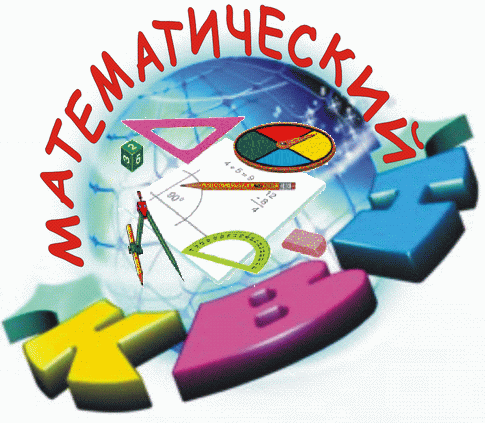 Воспитатель: Шевелёва О.А.
Команды
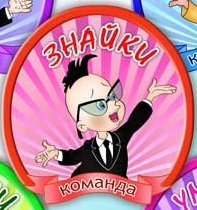 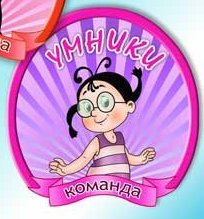 Первое задание«Разминка»
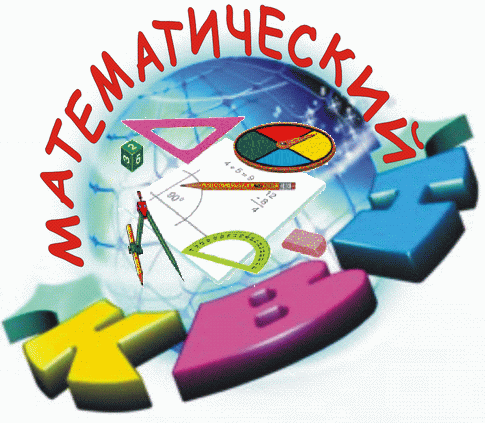 Второе задание«Числовой ряд»
Третье задание
«Логические задачи»
1. На яблоне росло 5 груш  и 1 яблоко, сколько яблок росло на яблоне?
2. Сколько хвостов у 3 котов?
3. Сколько ушей у 2 мышей?
4. Бабушка связала 4 варежки, сколько внуков у бабушки?
Четвертое задание
«Посчитайка»
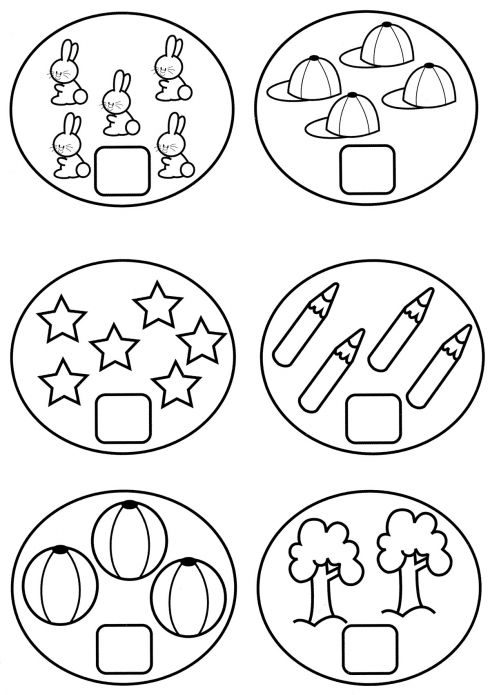 Физминутка
Пятое задание«Веселые палочки»
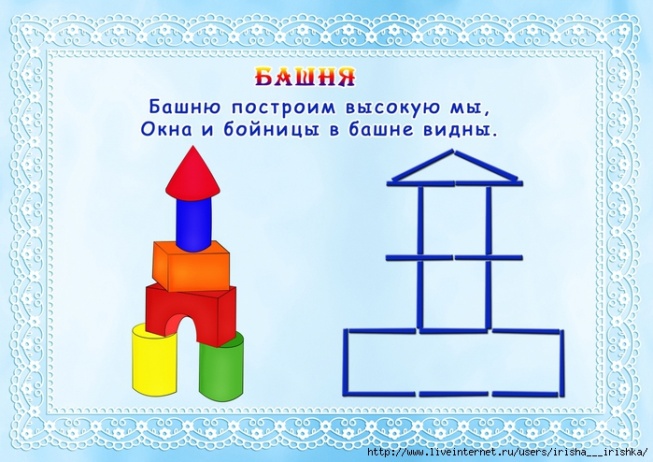 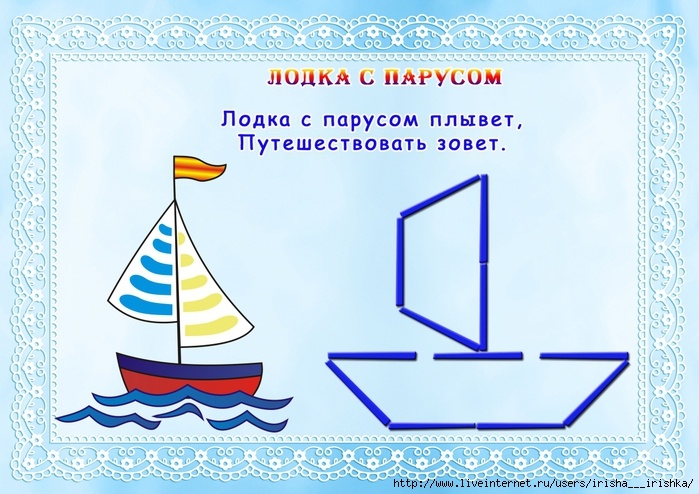 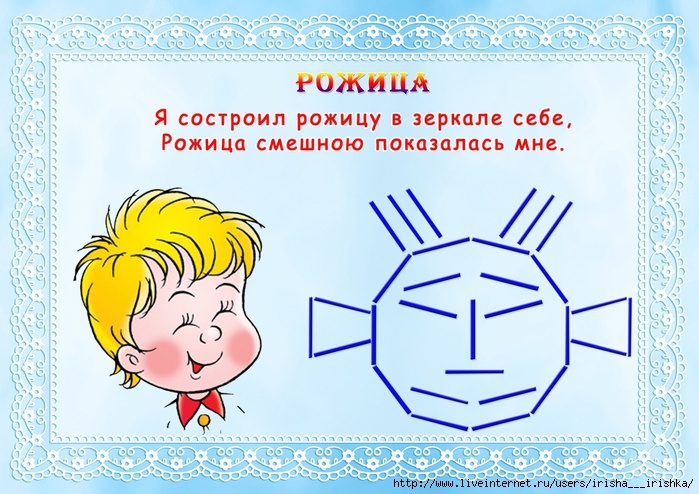 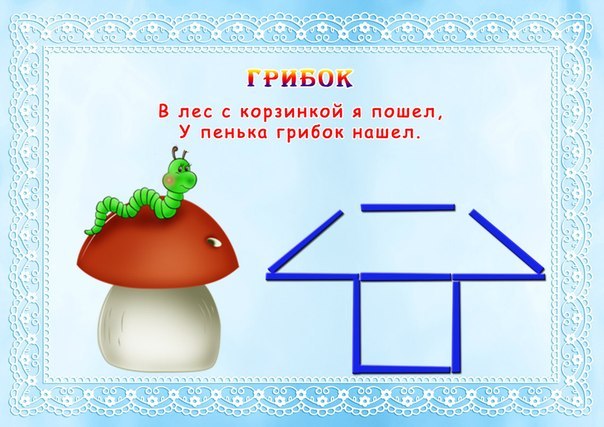 Конкурс капитанов«Графический диктант»
Седьмое задание «Геометрические фигуры
Восьмое задание«Эстафета»
Награждение команд
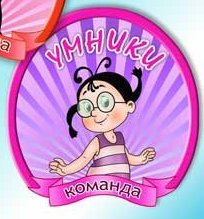 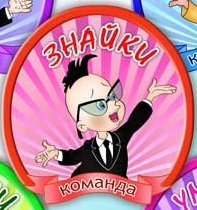